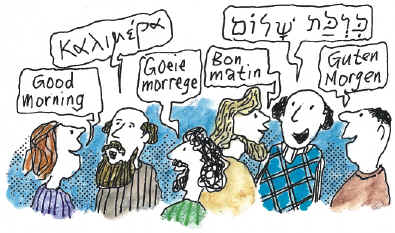 [Speaker Notes: 1]
De Geest: drager van Gods 	overdonderende aanwezigheid
[Speaker Notes: 1]
Gods overdonderende aanwezigheid

in het OT:	- in de natuur
[Speaker Notes: 3]
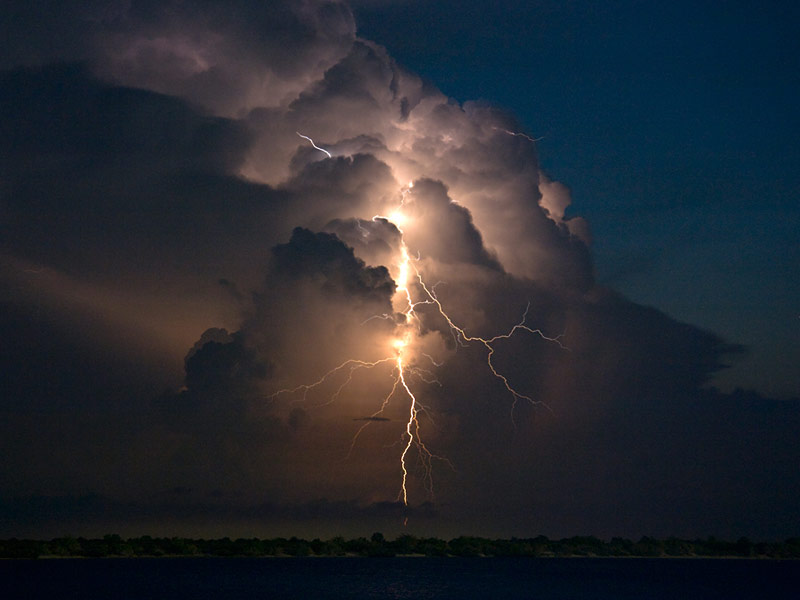 [Speaker Notes: 4]
Gods overdonderende aanwezigheid

in het OT:	- in de natuur
[Speaker Notes: 5]
Gods overdonderende aanwezigheid

in het OT:	- in de natuur
			- in de tempel
[Speaker Notes: 6]
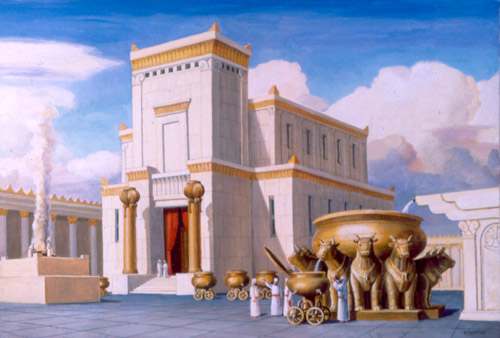 [Speaker Notes: 7]
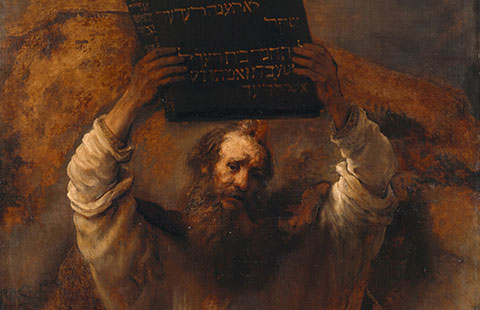 [Speaker Notes: 8]
Gods overdonderende aanwezigheid

in het OT: 	- in de natuur
			- in de tempel (bv Mozes)
[Speaker Notes: 9]
Gods overdonderende aanwezigheid

in het OT: 	- in de natuur
			- in de tempel (bv Mozes)

in het NT:	- in de Geest
[Speaker Notes: 10]
Gods overdonderende aanwezigheid

in het OT: 	- in de natuur
			- in de tempel (bv Mozes)

in het NT:	- in de Geest (bv in jou)
[Speaker Notes: 11]
Gods overdonderende aanwezigheid

in het OT: 	- in de natuur
			- in de tempel (bv Mozes)

in het NT:	- in de Geest (bv in jou)
			- in heel de schepping
[Speaker Notes: 12]
Gods overdonderende aanwezigheid??
[Speaker Notes: 13]
Gods overdonderende aanwezigheid??

	in Jezus
[Speaker Notes: 14]
Gods overdonderende aanwezigheid??

	in Jezus, de gekruisigde
[Speaker Notes: 15]
Gods overdonderende aanwezigheid??

	in Jezus, de gekruisigde 
	in jouw trouwe liefde
[Speaker Notes: 16]
Gods overdonderende aanwezigheid

	in Jezus, de gekruisigde 
	in jouw trouwe liefde

de Geest: delen in Gods heerlijkheid
[Speaker Notes: 17]